VGI Use Case Sub-Group
Status Report
Sub Group Meeting Summary
Use Case Submissions closed on 2nd June.
First Sub Group meeting: 6th June 8-9 am
Reached consensus on Scope, Process and Review Process
Proposed adoption of Tags
Second Use Case meeting: 8th June 8-9 am
Reached consensus of Tag (see Next Page)
Two use cases reviewed (Out of 3 planned)
Agreed to extend use case reviews meeting to 1.5 Hours 
Next Reviews: 13th an 15th June 7:30 to 9am
Use Cases scheduled for review and confirmed 
Folders created on Google Drive with date of review
Minutes and Attendance records at:
https://drive.google.com/open?id=0B4_ZRQzLAsLNLUVBbGlGVG1MV00
Tags
Submitters will tag their Use Cases with Applicable Tags
Sub Group will confirm/modify by consensus
V1G
Charging
V2G (Would also include V2H and V2B)
Discharging
Aggregated
Where an Entity manages more than one load
OVGIP, DCH, EVSE Service Provider
Non-Aggregated
Individual Loads
Unified
Where each of the elements or actors in the use case is managed by a single entity or are managed as a single entity
Fragmented
Where the actors in the use case are owned or controlled by different entities
Other
Parking Lot
No obvious category
Use Case Summary
73 Use cases submitted in 38 documents
16 use cases are a place holder waiting for ANSI permission of ISO/IEC 15118 use cases
Expect decision this week
35 Use Cases tagged by Submitters
2 use cases completed review
8 Use cases scheduled for review this week
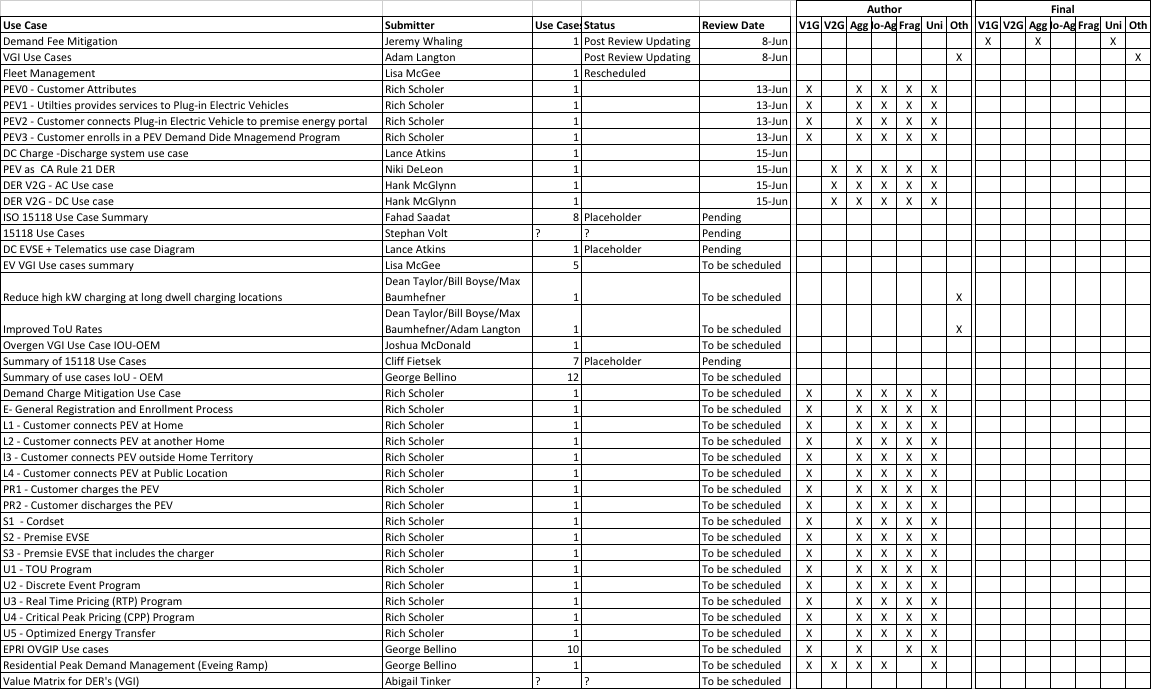